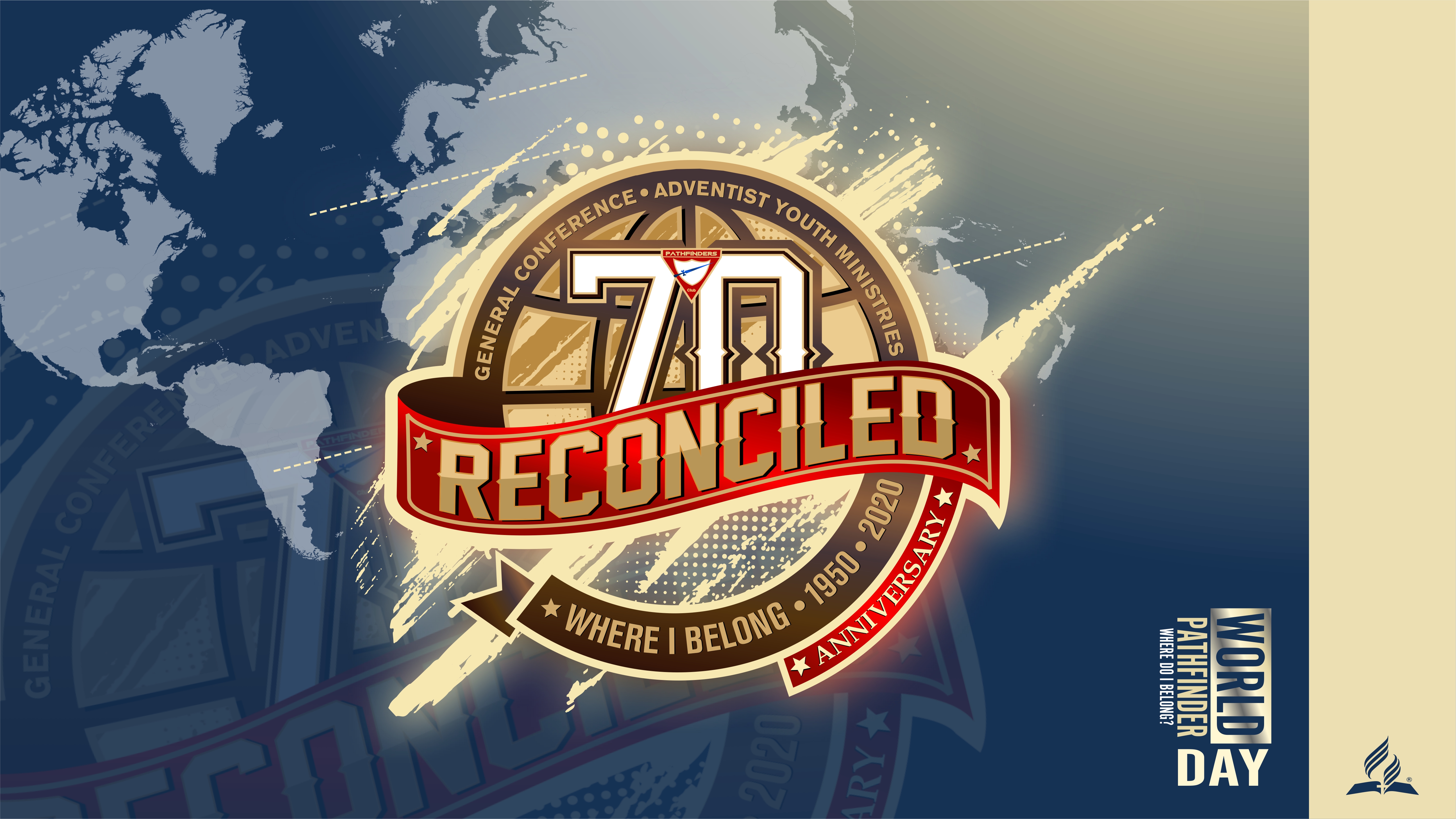 Inimigos ou Reconciliados?
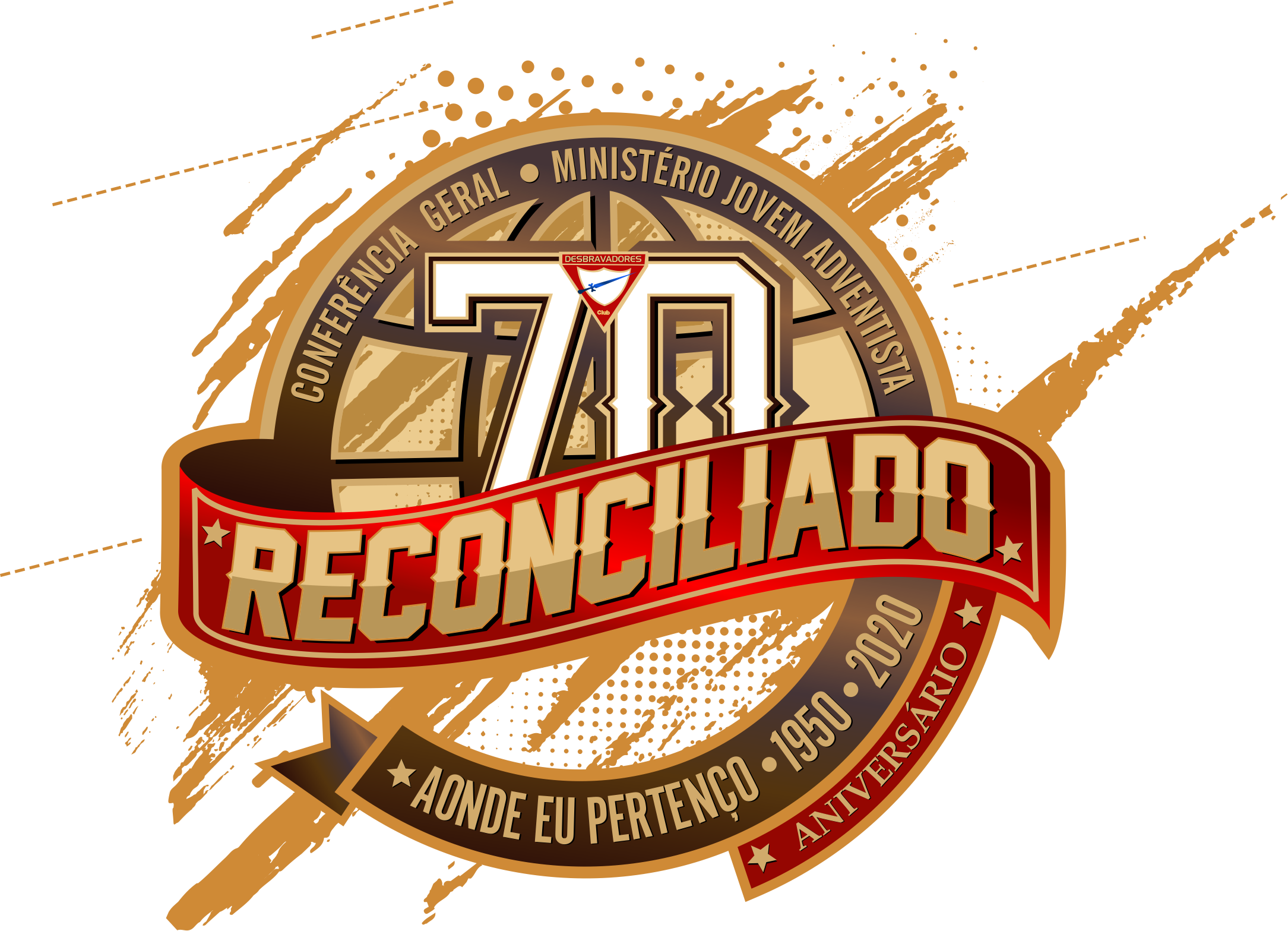 Mensagem para o septuagésimo (70º) aniversário dos Desbravadores
www.youth.adventist.org
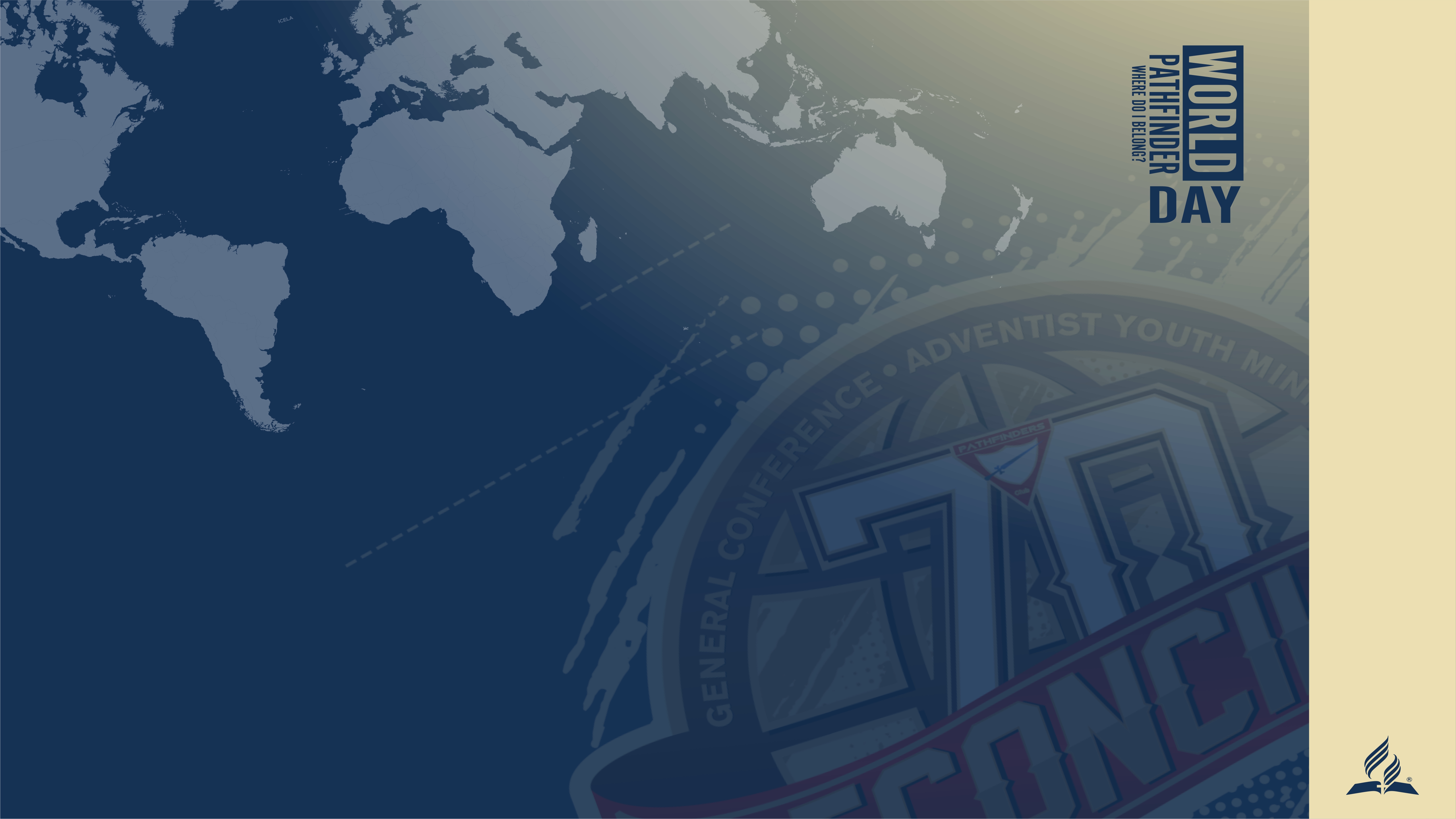 Lucas 15:11-12 

E disse: Um certo homem tinha dois filhos; E o mais moço deles disse ao pai: Pai, dá-me a parte dos bens que me pertence. E ele repartiu por eles a fazenda.
[Speaker Notes: Introducción: Un caso insólito, un caso sorprendente, un caso inesperado, un caso inusual, un caso inimaginable, un caso frustrante, un caso reprochable e indignante. Es el caso de un joven qué le ha pedido la herencia a su padre, sin tocarle absolutamente nada, porque el padre está vivo. Me imagino que seria un titular en los medios de comunicación de nuestra época. La mayoría de los medios de comunicación más importantes del mundo están presentes para la entrevista: CNN, FOX, BBS NEWS, NEW YORK TIMES, THE WASHINGTON POST, entre otros. El titular sería: “joven pide herencia por adelantado” y luego añadirían lo siguiente: con está decisión demuestra que sólo se interesa por los bienes del padre, pero qué nunca ha estado interesado por su padre.

¿Cuáles preguntas se le harían hoy al hijo menor?:

¿Te sientes amado y valorado por tu padre? 
Respuesta: Me siento más amado que cualquier otro. 
¿Sabes que al pedir la herencia de tú padre antes de él morir, es cómo si lo estuvieras matando en vida? 
Respuesta: Si, pero no me importa.
¿Por qué te vas? ¿Quieres la enemistad con tu padre? 
Respuesta: Porque quiero ser independiente. No quiero que nadie me mande. Quiero vivir mi vida y no me importa enemistarme con mi padre. Ya estoy cansado de él.
¿Sabes que los amigos y vecinos de tu padre se van a enterar de está vergüenza? Respuesta: Si, pero no me importa. 

¿Sabes que vas a causar mucho dolor a tu familia? 
Respuesta: Si, lo sé. 

¿Cuáles preguntas se le harían hoy al padre?:

¿Está usted consciente que puede sacar a su hijo de la casa sin darle nada?
Respuesta: Lo sé, pero no deseo hacerlo.
¿Sabia usted que al darle la herencia por adelantado tendrá que vender sus tierras y perderá autoridad, reputación y poder en la comunidad?
Respuesta: Lo sé. En este lugar, la tierra lo es todo. Pero si mi hijo desea su herencia, lo voy a complacer. 


Es muy difícil que alguno de los padres presentes, cuando Jesús hablaba de esta historia, habrían escogido a este hijo de la historia. Era una vergüenza. 

Nota: Si la petición del hijo causó un revuelo general en el lugar, la respuesta del padre conmovió a la multitud y a todos los presentes. La palabra griega que se usa para propiedad es “bios” que significa “el curso de la vida o el medio por el cual se sostiene.” El padre dividió su vida entre ellos. Los bienes del padre consistían en su tierra. La identidad estaba ligada a la tierra y el estatus social también.

¿Cómo le irá a este muchacho? Desde la triste escena de un padre que tiene su corazón roto por ésta nefasta noticia, reportamos para todos ustedes y prometemos que daremos seguimiento a esta noticia minuto a minuto.]
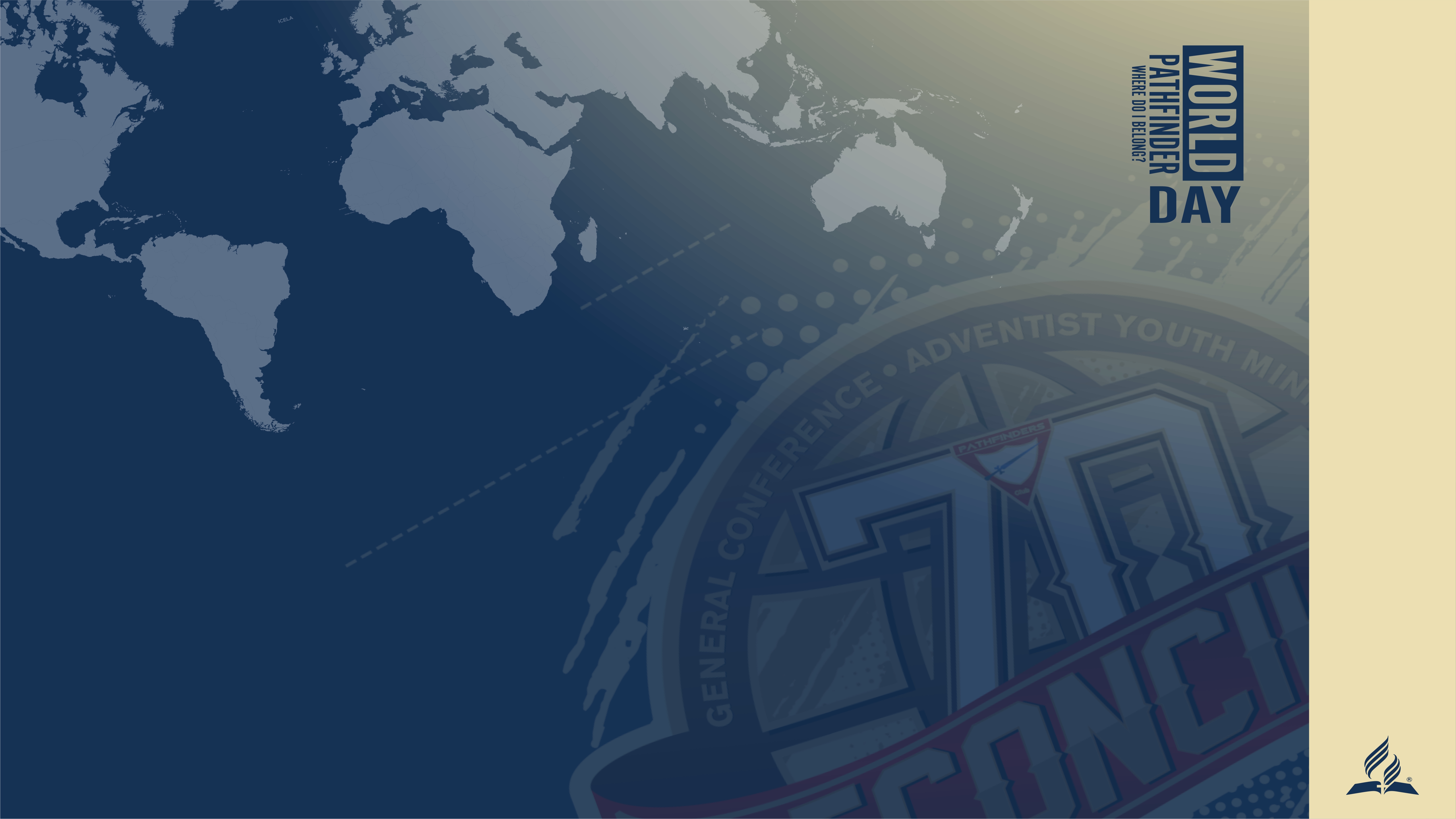 Lucas 15:13 

E, poucos dias depois, o filho mais novo, ajuntando tudo, partiu para uma terra longínqua, e ali desperdiçou os seus bens, vivendo dissolutamente.
[Speaker Notes: •	Los seres humanos que representamos al hijo menor queremos las bendiciones del Padre, pero no queremos al Padre.
•	Queremos independencia absoluta sin que el Padre nos ponga restricciones. 
•	Queremos las riquezas, el prestigio y el poder del padre, pero no queremos al Padre. 
•	Queremos gozar de todas las cosas del mundo sin tener compromisos con el Padre. 
No podemos vivir dentro de una burbuja. Tarde o temprano esa burbuja explotará. En la Biblia nadie qué se alejó de Dios y permaneció así alcanzó la felicidad y la salvación.
A nadie le va bien enemistado con Dios. Nunca una persona ha sido feliz lejos de Dios.
No hay un solo ejemplo en la Biblia de prosperidad en la desobediencia.]
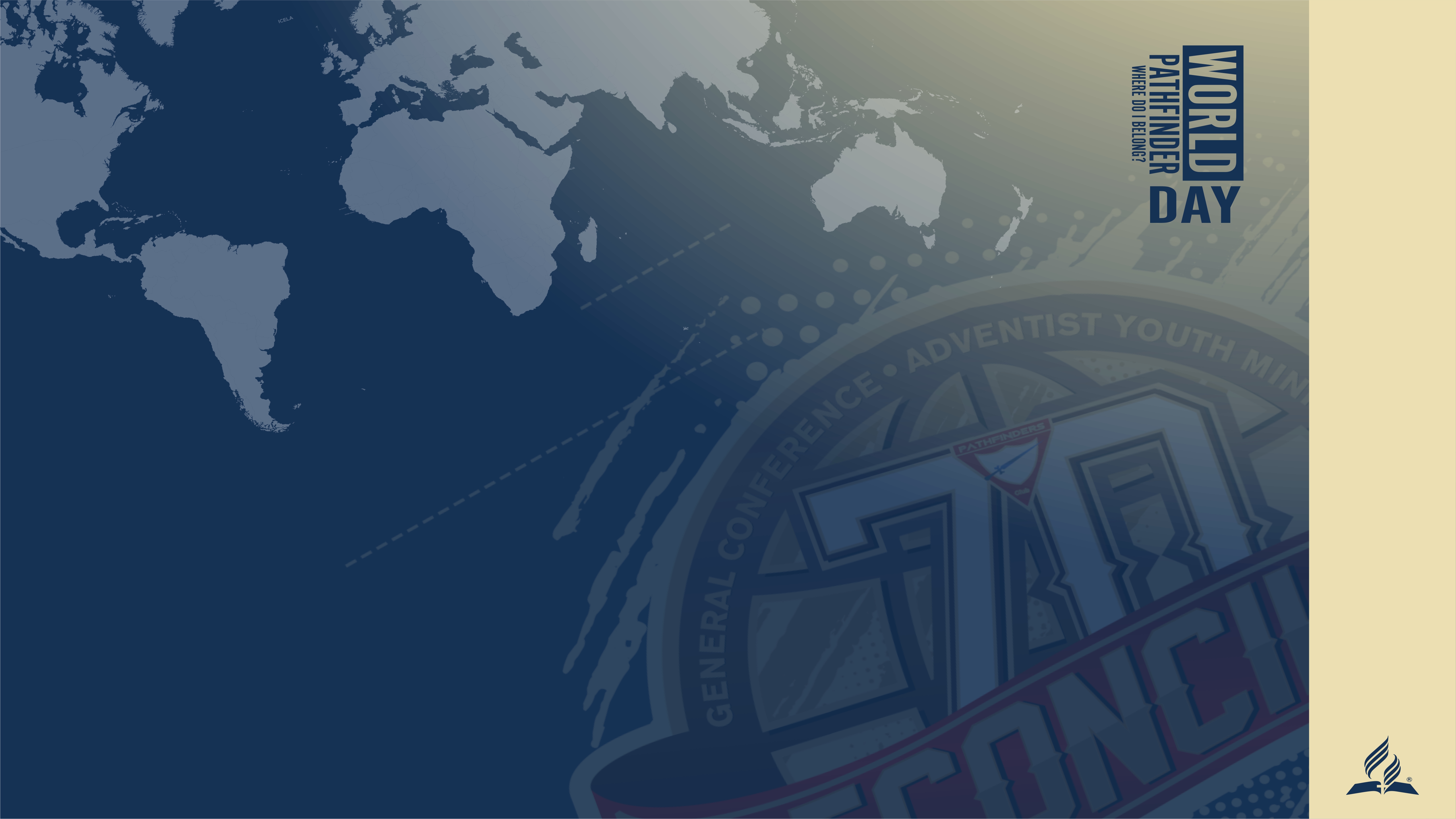 Lucas 15:17-20 

E, tornando em si, disse: Quantos jornaleiros de meu pai têm abundância de pão, e eu aqui pereço de fome! Levantar-me-ei, e irei ter com meu pai, e dir-lhe-ei: Pai, pequei contra o céu e perante ti; Já não sou digno de ser chamado teu filho; faze-me como um dos teus jornaleiros. E, levantando-se, foi para seu pai;
[Speaker Notes: Note cuidadosamente la secuencia que se da en los versículos anteriores: Me levantaré… iré a mi padre... él dijo; me voy a levantar (deseo), iré (mente) le diré (emociones).  ¿Qué tenemos que hacer para la reconciliación? Respuesta: Venir al padre.

Él no se siente digno, pero viene. Él hiede a cerdo, pero viene. Él desea comer como un cerdo, pero viene. Él actúa como un cerdo, pero viene. Él camina como cerdo, pero viene. Él aun habla como un cerdo, pero viene. Él se ve como un cerdo, pero viene.
Otros lo ven como un cerdo, pero viene. En lo profundo de su corazón siente que su padre puede recibirlo y reconciliarse con él. Que lindo es pensar que tenemos un Padre que, aunque nos vayamos lejos, si decidimos regresar, él nos espera y se reconcilia con nosotros. 
¿Cuál es el plan de este muchacho? Como él sabía que lo había arruinado todo, le dice al padre: “hazme como un jornalero”. Los jornaleros no eran los esclavos. Ellos vivían en la ciudad y trabajaban por un salario. El hijo desea pagar al padre lo que habia malgastado. Él desea iniciar y ganarse su favor desde el punto cero.
•	Querido niño, adolescente, joven y adulto que me escuchas, no tienes que hacer nada para que el Padre te reciba. 
•	No tienes que hacer nada para que el Padre te ame. Solo tienes que ir a él. 
•	No tienes que hacer nada para que el Padre te reciba.  Solo tienes que ir a él.
•	La salvación es gratuita. Solo tienes que ir al Padre. 
•	No tienes que construir un plan para salvarte. Jesús realizó el plan de tu salvación en la cruz del calvario. Solo tienes que ir a él.
•	Para reconciliarte con él no necesitas tener méritos acumulados. Solo tienes que ir a él.  
•	La solución para tu vida es tomar la decisión de levantarte e ir al Padre.
Otro detalle muy significativo es el concepto de la casa:

•	La oveja perdida es llevada a la casa.
•	La moneda es encontrada en la casa.
•	El hijo vuelve a la casa.

El hogar es un lugar de relación, es donde perteneces, es donde te aceptan y donde te dan la identidad real de hijo. Todos esos beneficios se pueden conseguir en estrecha relación con Dios.

Me imagino la noticia nuevamente en todos los medios de comunicación: Aquí está el aviso. El hijo rebelde decide volver. ¿Cómo lo recibirá el padre?


En la parábola de la oveja perdida, el pastor salió a buscar la oveja. En la segunda parábola, la mujer remueve la casa y busca la moneda. Pero en la tercera, el padre espera. ¿Por qué el padre espera? En la cultura de la época, se le daba dos terceras parte de la herencia al hijo mayor. Él tenía que encargarse de la unidad y estabilidad familiar. El responsable de buscar al hermano menor era el hermano mayor. Pero él nunca lo hace.

•	Aunque nadie te busque,
•	Aunque te sientas abandonado,
•	Aunque alguien no cumplió su responsabilidad para con tu vida,
•	Aunque alguien te motivo a salir de la iglesia,
•	Hay un hermano mayor que te busca y que desea reconciliarse contigo siempre.
La gracia del padre dice: no voy a dejar que ganes tu lugar en la casa, yo te lo voy a dar. En un segundo, todo le es repuesto al hijo, sin hacer nada, absolutamente nada.]
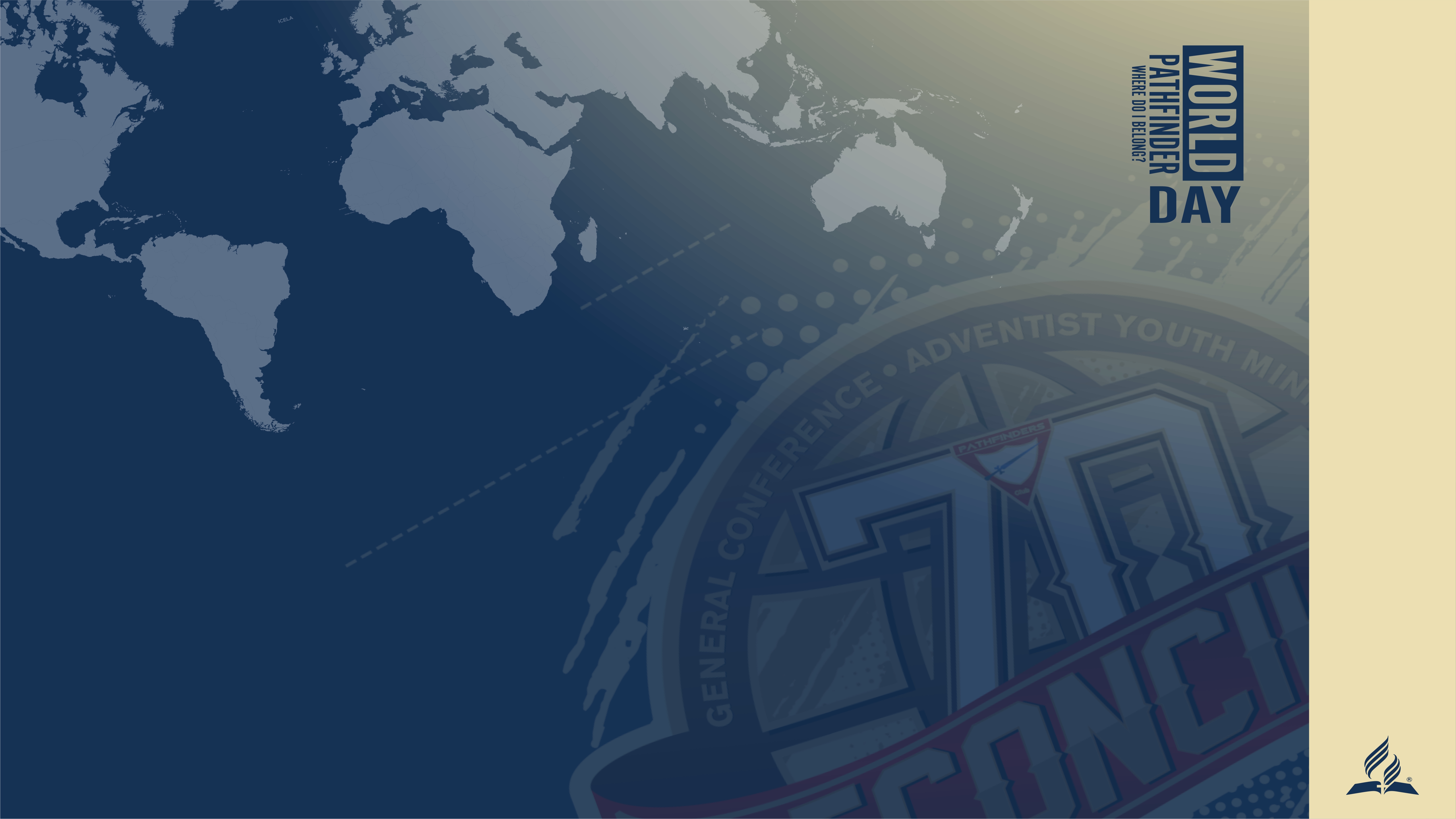 Lucas 15:20-24, 32 
E, levantando-se, foi para seu pai; e, quando ainda estava longe, viu-o seu pai, e se moveu de íntima compaixão e, correndo, lançou-se-lhe ao pescoço e o beijou. E o filho lhe disse: Pai, pequei contra o céu e perante ti, e já não sou digno de ser chamado teu filho. Mas o pai disse aos seus servos: Trazei depressa a melhor roupa; e vesti-lho, e ponde-lhe um anel na mão, e alparcas nos pés; E trazei o bezerro cevado, e matai-o; e comamos, e alegremo-nos; Porque este meu filho estava morto, e reviveu, tinha-se perdido, e foi achado. E começaram a alegrar-se. Mas era justo alegrarmo-nos e folgarmos, porque este teu irmão estava morto, e reviveu; e tinha-se perdido, e achou-se.
[Speaker Notes: Había una ceremonia llamada Kezazah o ceremonia de la vergüenza, que se practicaba en el medio oriente. Cuando había un hijo desobediente y llegaba de la manera como lo hizo el hijo pródigo, debía sentarse o postrarse de rodillas durante cierto tiempo en la entrada de la casa hasta que uno de los siervos diera la noticia al padre; y este a su vez le perdonara y le mandara a entrar a la casa. Hasta que esto no ocurriera, el hijo debía permanecer afuera. El pródigo puede pensar que su papá lo esperará en la casa y tendrá que afrontar la vergüenza de llegar hasta allá, siendo burlado por los demás.

¿Qué sentido tiene que el padre haya corrido? Respuesta: En la cultura oriental los padres no corren. Es un símbolo de vergüenza e inmadurez emocional. A este padre no le importa nada. No le importa romper los parámetros normales. No le importa que la gente lo burle.]
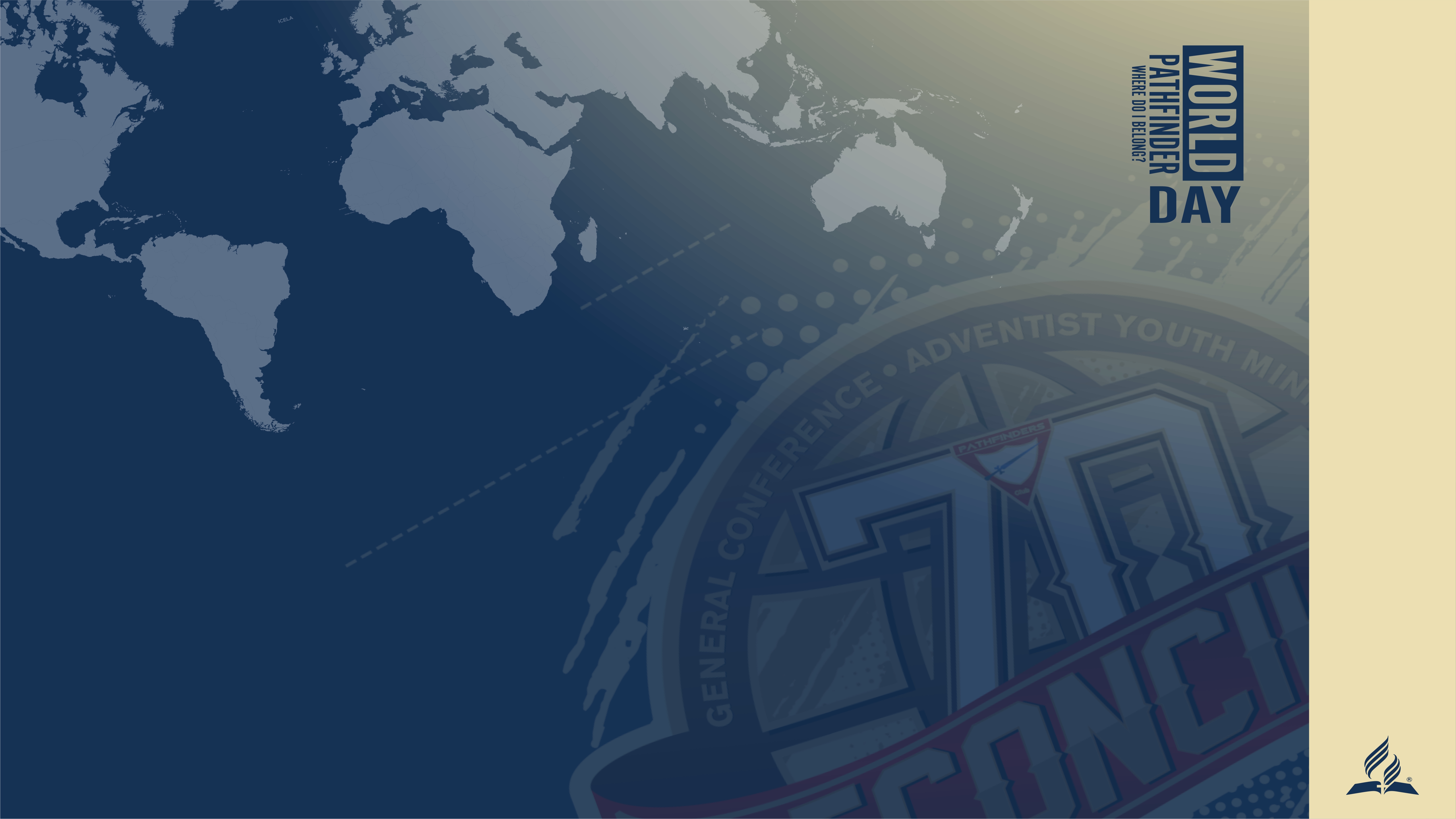 Hebreos 2:11 

Porque assim o que santifica, como os que são santificados têm a mesma origem, pela qual Jesus não se envergonha de chamá-los de irmãos.
[Speaker Notes: En el aspecto de la reconciliación, el perdón y la salvación, Dios hace lo mismo: 

•	Dios rompe los parámetros para salvarnos.
•	Dios nos busca en todo tiempo y momento.
•	Dios quiebra las tradiciones para salvarnos.
•	Dios quiere correr para salvarte y reconciliarse contigo.
•	El cielo se emociona cuando te reconcilias con él.]
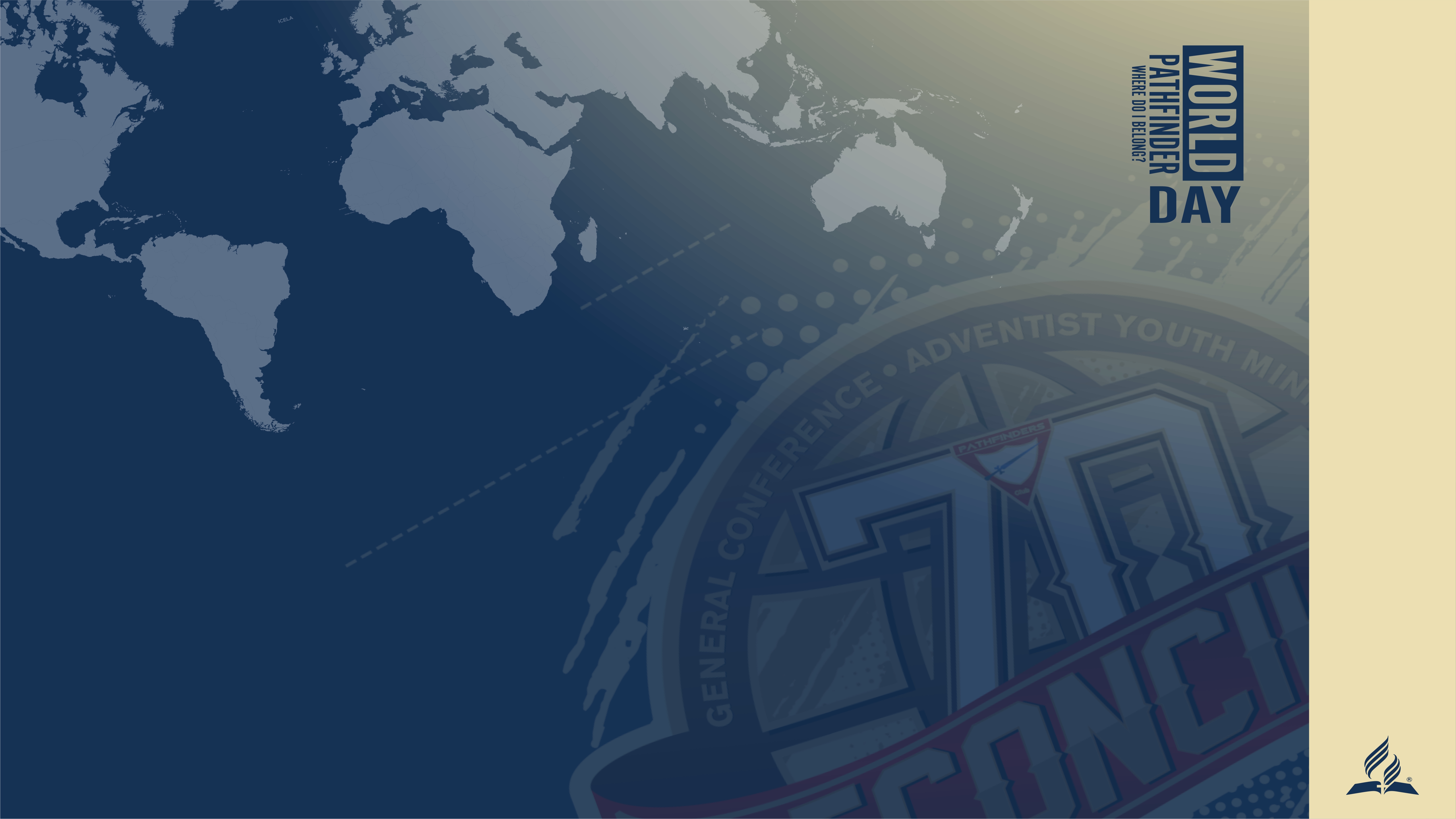 Lucas 15:7 
Digo-vos que assim haverá alegria no céu por um pecador que se arrepende, mais do que por noventa e nove justos que não necessitam de arrependimento. .
[Speaker Notes: El padre de la parábola no deja que su hijo pase vergüenza con los vecinos, con los amigos, con la familia, con los siervos, con los medios de comunicación presentes, con los curiosos, en fin, con todos. Él hace varias cosas importantes según el texto bíblico.

Es el hijo qué tiene que reconciliarse. Él causó el daño. Él falló. Pero es el padre que toma la decisión de iniciar la reconciliación, usando todos los sentidos:]
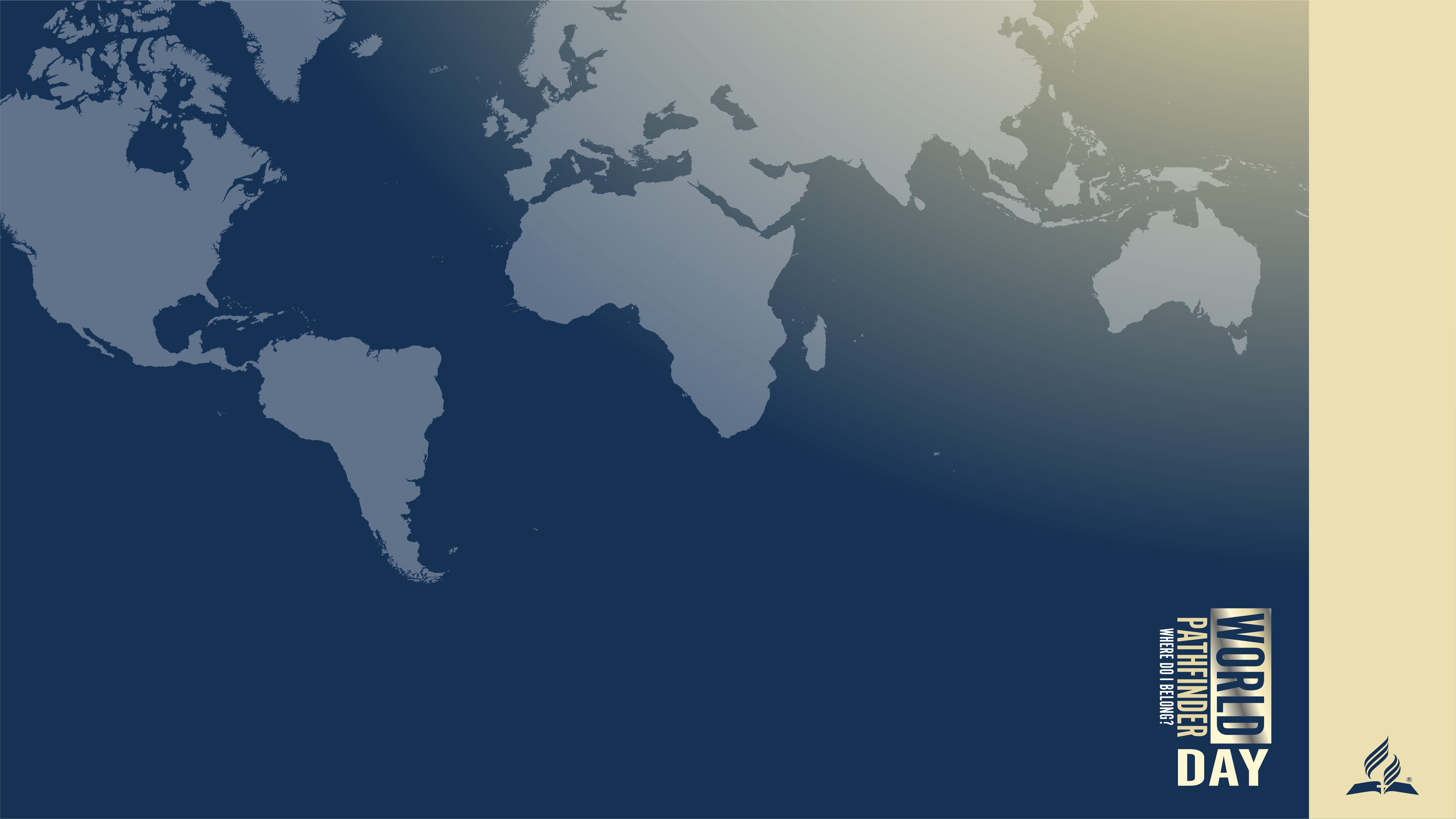 1 - O pai vê o filho. 
Salmos 33:18: Eis que os olhos do Senhor estão sobre os que o temem, sobre os que esperam na sua misericórdia;
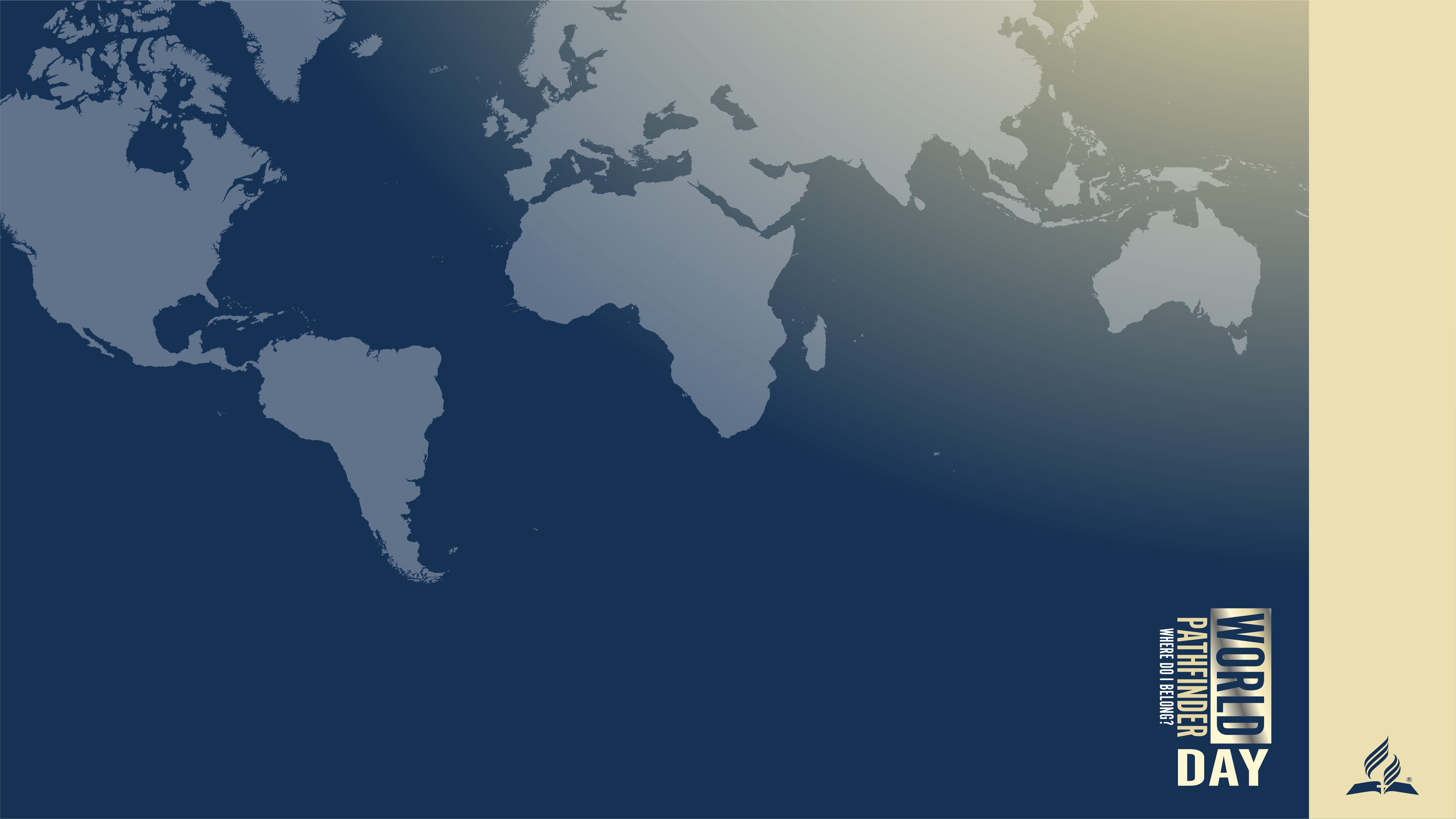 2 - O pai foi movido pela misericórdia. 
Efésios 2:4-5 
Mas Deus, que é riquíssimo em misericórdia, pelo seu muito amor com que nos amou, Estando nós ainda mortos em nossas ofensas, nos vivificou juntamente com Cristo (pela graça sois salvos),”
[Speaker Notes: 2- Su padre fue movido a misericordia. 
Efesios 2:4-5 Pero Dios, que es rico en misericordia, por su gran amor con que nos amó, aun estando nosotros muertos en pecados, nos dio vida juntamente con Cristo (por gracia sois salvos).]
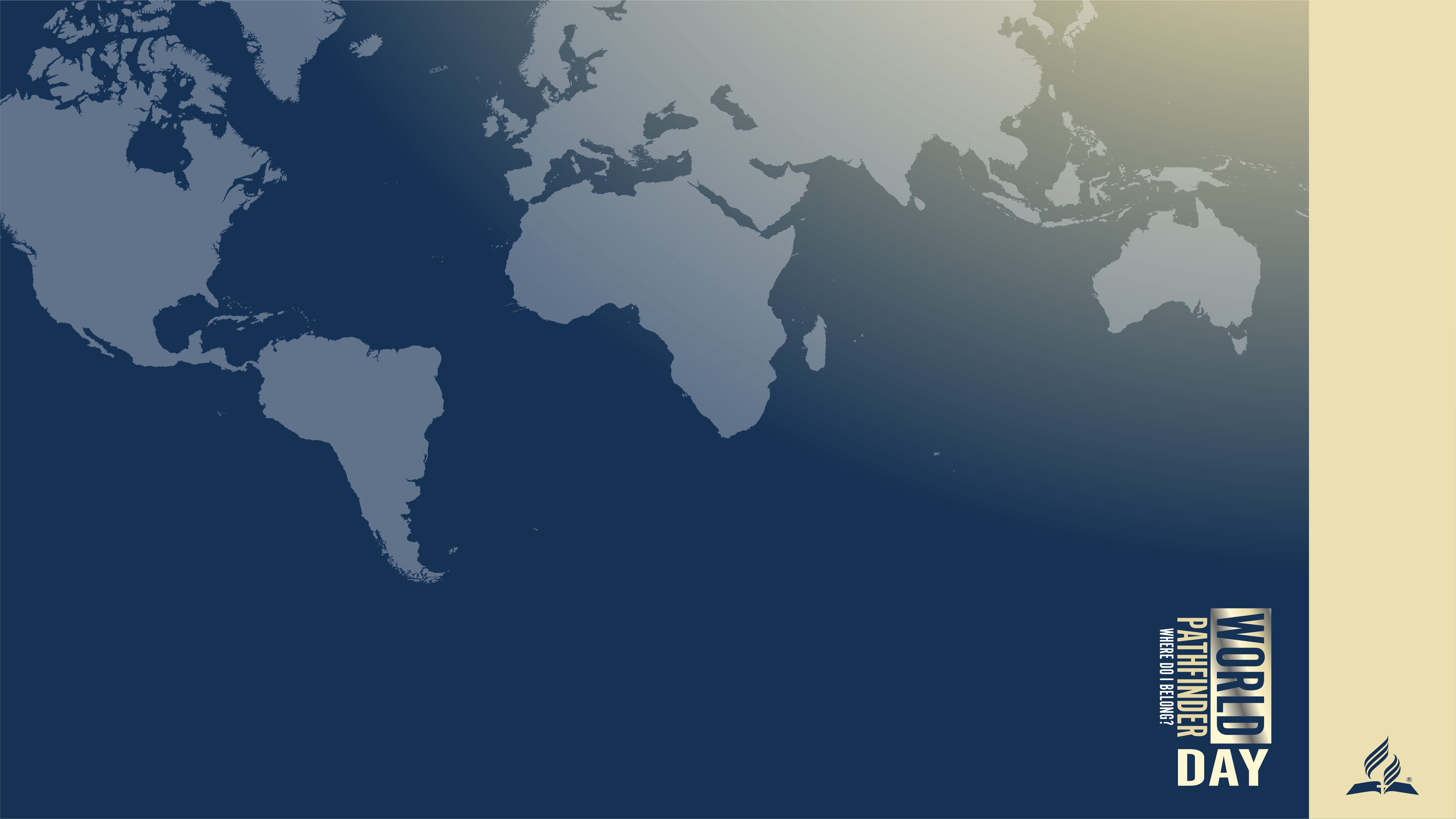 3 - O pai correu.  
Lembram-se da cerimónia da vergonha. Para evitar que isso acontecesse, o pai saiu primeiro ao encontro do filho.
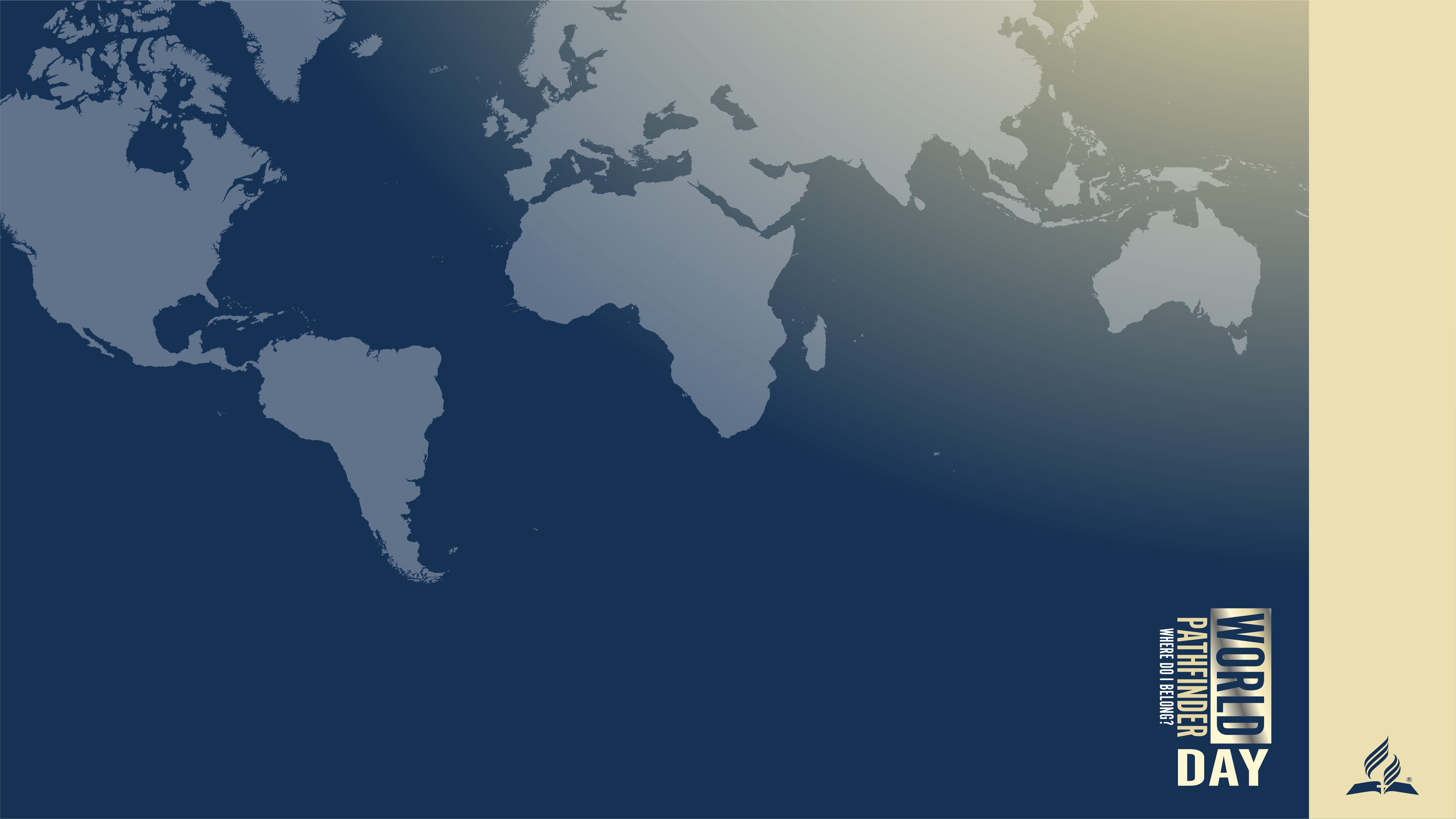 4 - Ele caiu ao pescoço. 
Antes que as pessoas gozem com o filho, o pai oferece-lhe segurança e proteção, abraçando o seu pescoço.
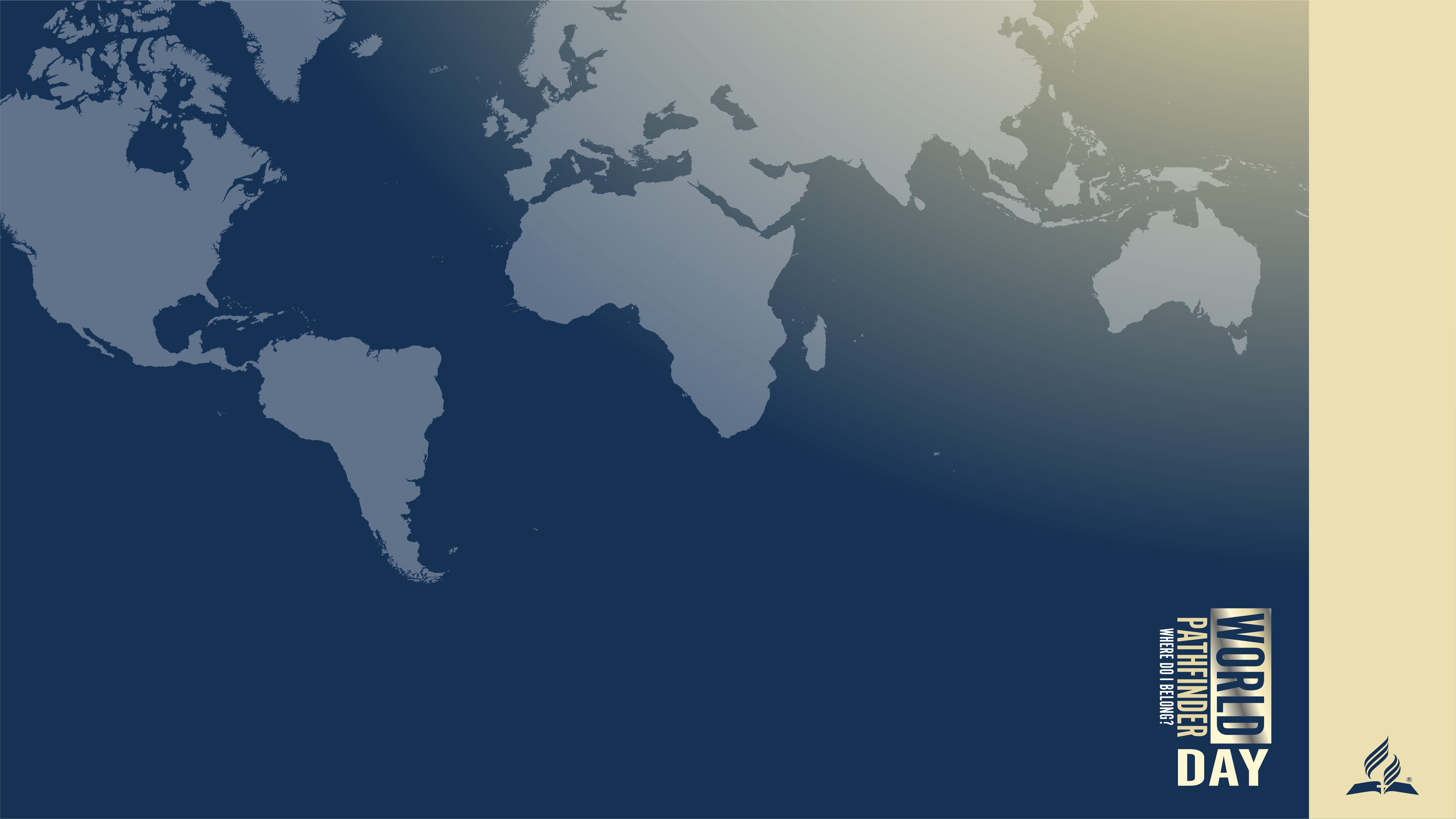 5 - Ele o beijou. 
Os beijos selam o perdão desse pai para com o seu filho.
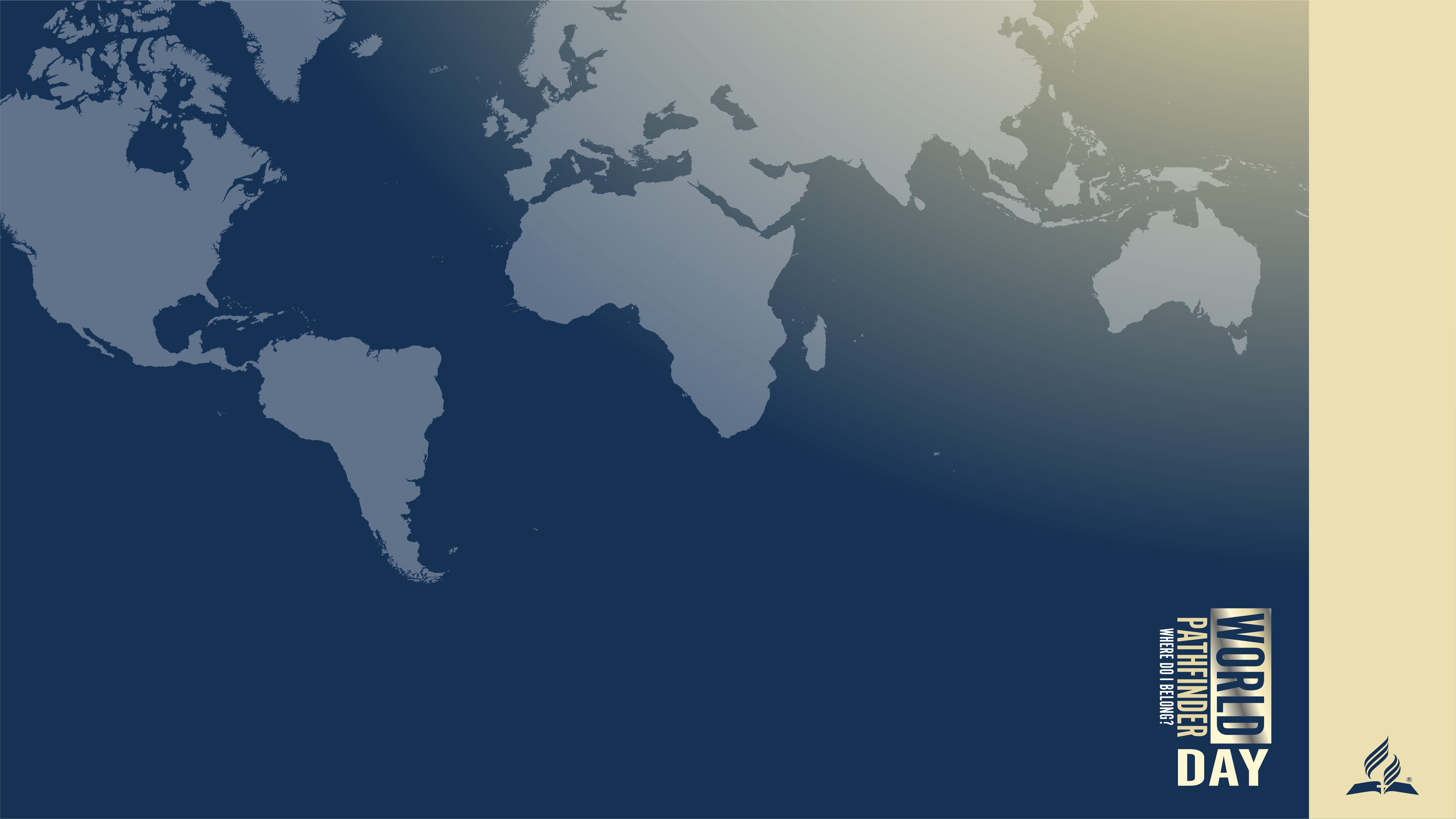 6 - Vistam-no com o melhor vestido. Quando o pai troca as vestes do filho, ele está a restaurar a autoridade do filho sobre os servos e a incorporá-lo na família.
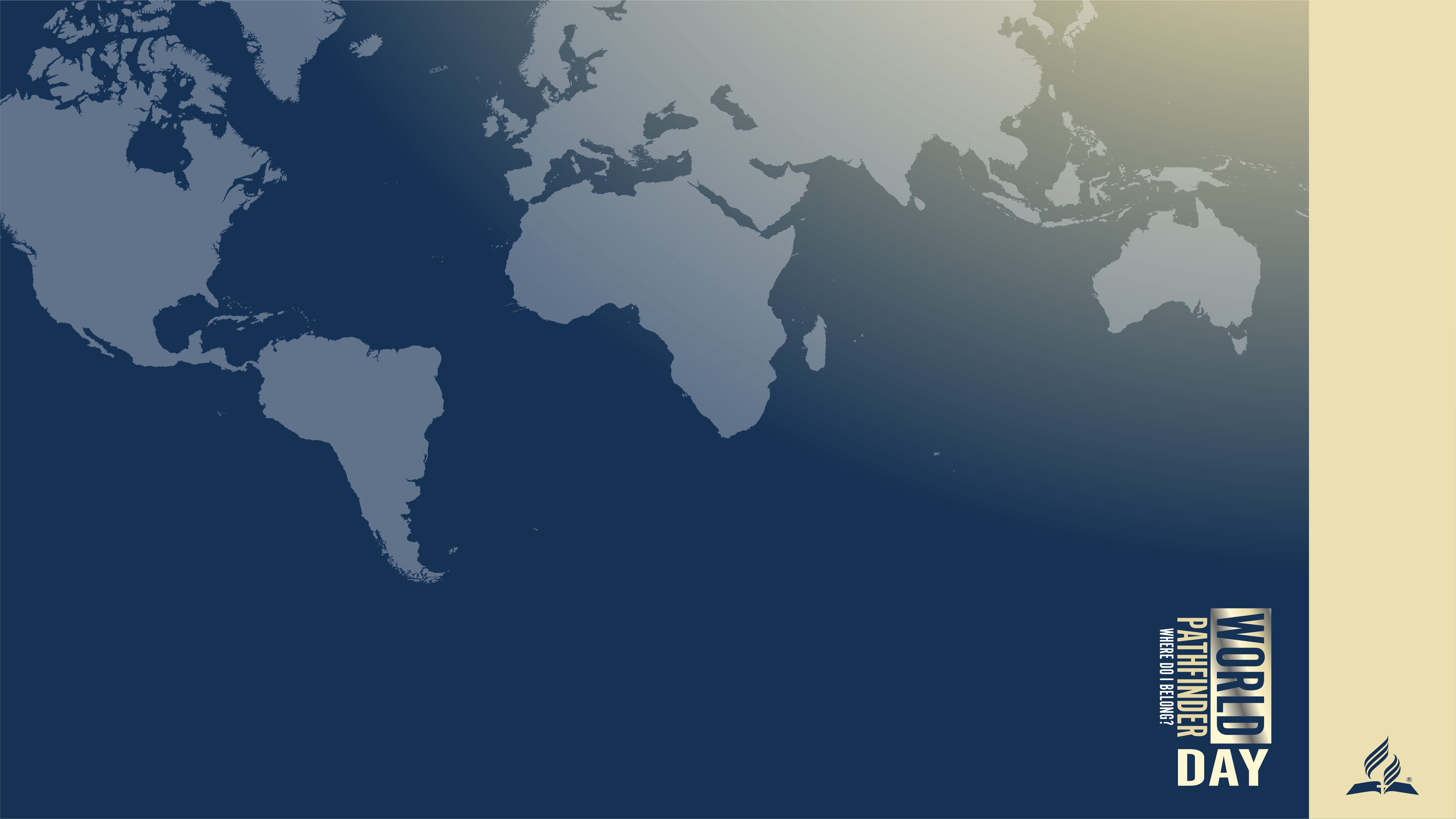 7 - Coloquem um anel na sua mão. 
Alguns afirmam que este anel é o selo da família para assinar e endossar documentos importantes.
[Speaker Notes: 7- Poned un anillo en su mano. Algunos afirman que este anillo es el sello familiar para firmar y avalar documentos importantes.]
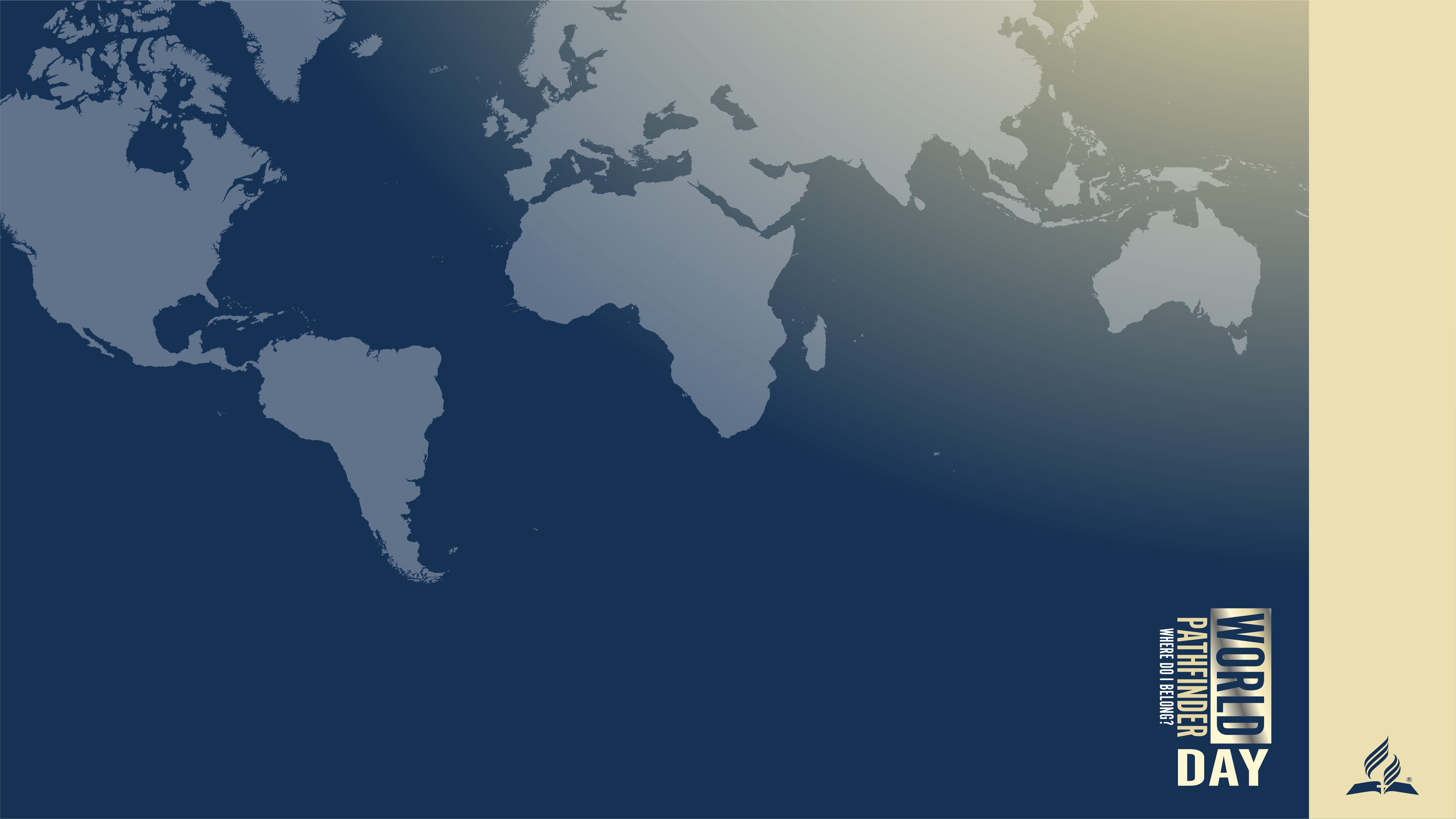 8 - E traga o bezerro cevado e mate-o, e comamos e festejemos. 
Quando o pai faz a festa e convida os seus pares da cidade, ele está a restaurar a autoridade e dignidade do filho à frente dos líderes da cidade.
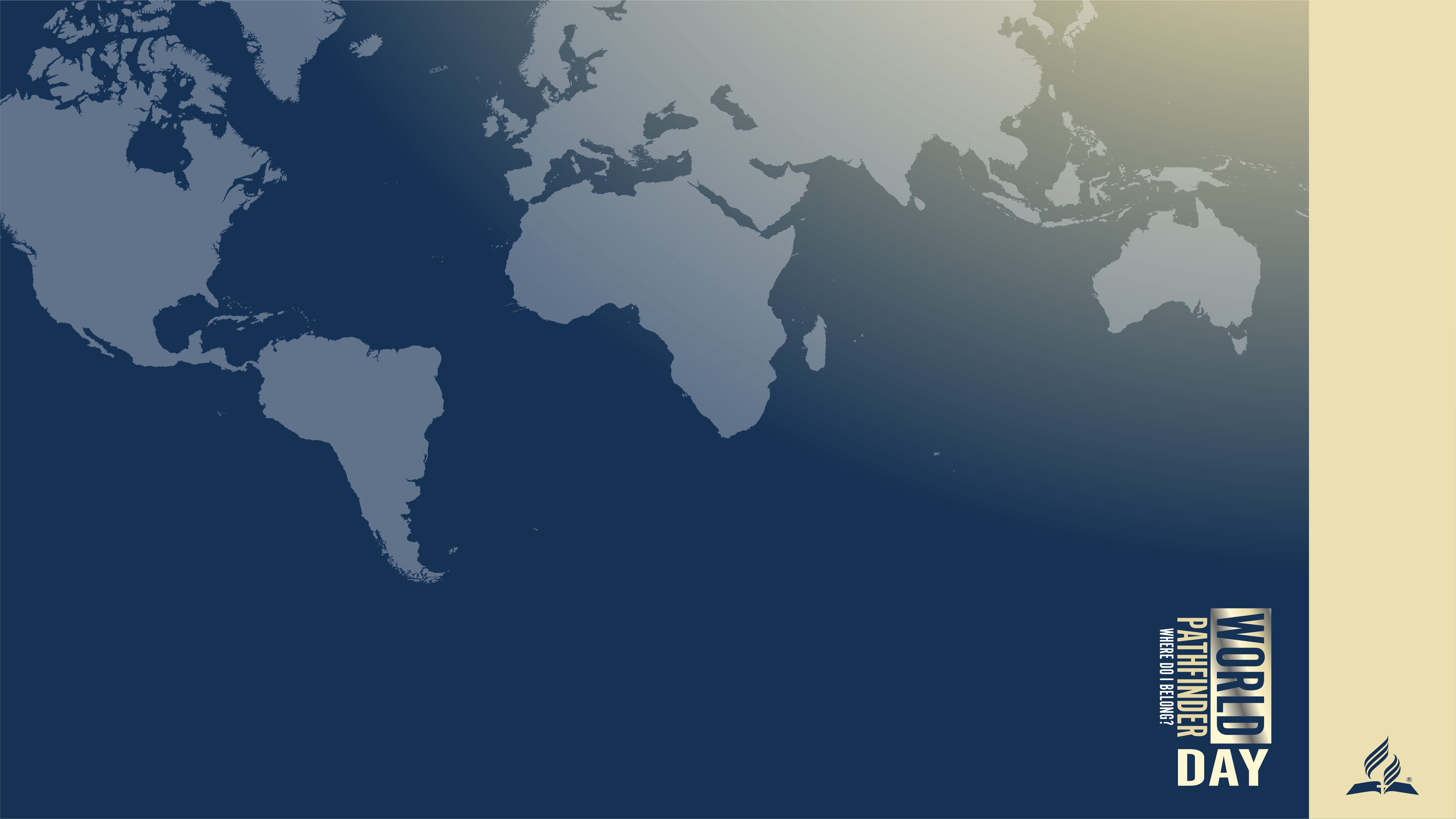 Quem é o pródigo?
[Speaker Notes: ¿Quién es el pródigo? Respuesta: Dios es el prodigo, que anda buscando a sus hijos para reconciliarse con ellos en todo tiempo y todo momento, rompiendo los paradigmas, quebrando las barreras, desafiando los obstáculos, corriendo de un lado para otro buscando sus creaturas para salvarlas.  

Filipenses 2:6-9 expresa lo que Jesús tuvo que hacer para que alcancemos la reconciliación: “el cual, siendo en forma de Dios, no estimó el ser igual a Dios como cosa a que aferrarse, sino que se despojó a sí mismo, tomando forma de siervo, hecho semejante a los hombres; y estando en la condición de hombre, se humilló a sí mismo, haciéndose obediente hasta la muerte, y muerte de cruz. Por lo cual Dios también le exaltó hasta lo sumo, y le dio un nombre que es sobre todo nombre.”

Apelación:

 Podemos reportar desde el medio oriente lo siguiente: 
Hasta aquí esta historia no debería llamarse la historia del hijo prodigo sino la historia del padre amoroso.
Hemos quedados perplejos y absortos porque nunca hemos visto un padre como éste.]
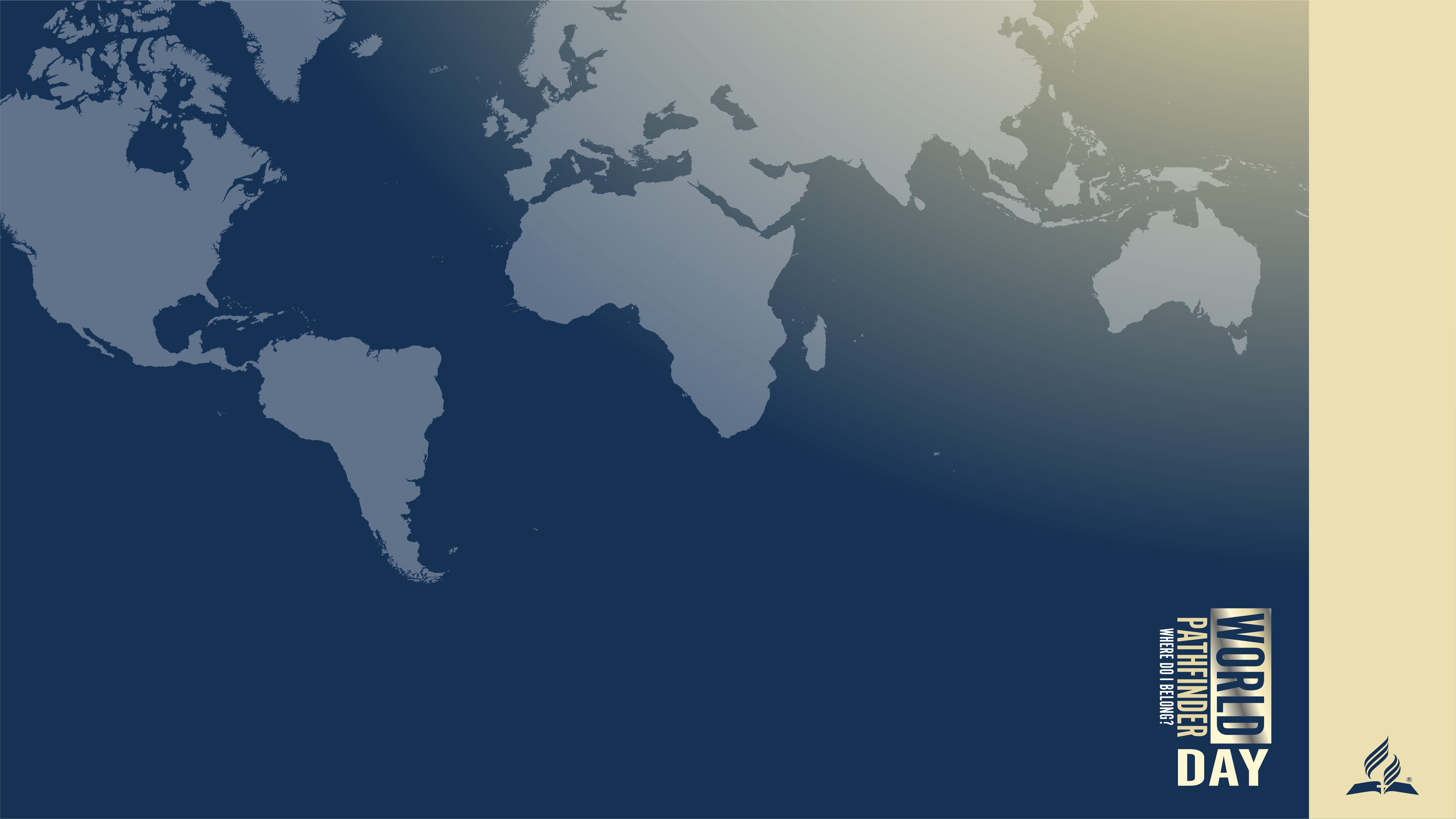 A história de um rei…
[Speaker Notes: Pasando de la noticia al lugar donde nos encontramos, quiero hacer un llamado. ¿Qué cosas pedimos en el 70 aniversario del club? Quiero dejar contigo la siguiente historia:

Gina Lee cuenta la historia de tres hombres que fueron capturados mientras intentaban robar en el palacio del rey. Según la ley, los tres debían ser desterrados, pero rogaron que se les diera un mes antes de la ejecución.

-Petición concedida- dijo el rey-, solo tienen que pedir.

Uno de ellos ofreció una gran suma de dinero al rey si lo perdonaba. Pero su oferta ofendió al rey y fue condenado. El segundo de ellos le dijo al rey que se había dedicado a la caridad familiar. Pero el rey le dijo que el perdón no podía obtenerse por las buenas obras y también fue condenado. 

Al llegar el turno del tercero dijo, -Majestad estoy arrepentido, le ruego que me perdone. 

-Petición concedida- dijo el rey-, solo tienen que pedir.

-Su Majestad, no quiero abusar de su bondad, pero me gustaría vivir en el palacio.

-Petición concedida- dijo el rey-, solo tienen que pedir.

-Rey, quiero pedirle perdón por lo que voy a decir. ¿Puede usted adoptarme como su hijo?

-Petición concedida- dijo el rey-, solo tienen que pedir.

El ladrón arrepentido había descubierto la llave que abría el cofre de los tesoros reales. Solo tienes que pedir. (Matutina Dímelo de Frente, Fernando Zabala). 

Aquí ésta la clave para todos nosotros: Solo tenemos que pedir a nuestro Padre celestial el perdón y él nos perdonará, y nos dará entrada a su reino como sus hijos legítimos. Fue lo que hizo el hijo prodigo y mira los buenos resultados que recibió.]
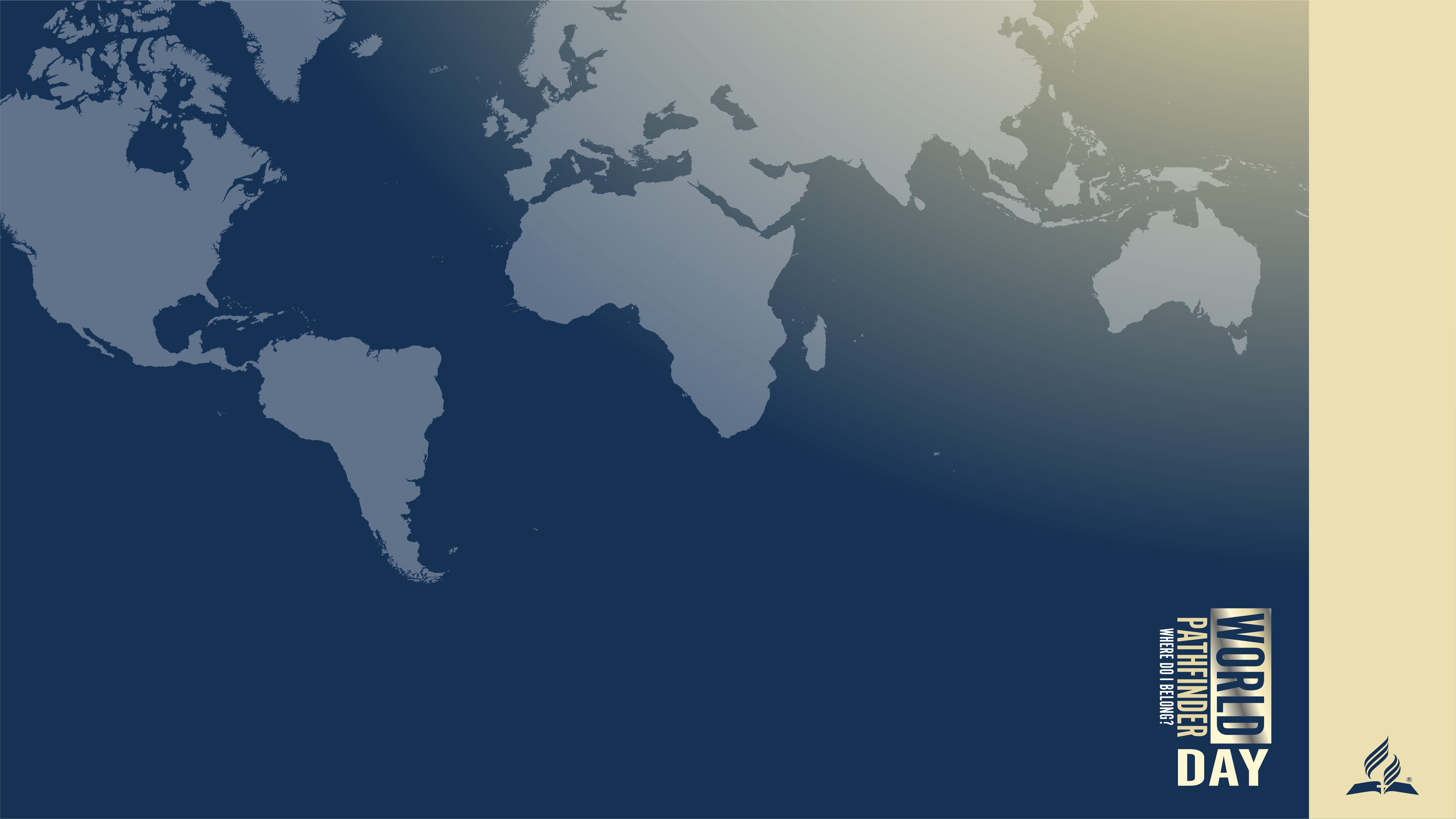 Quero recomendar-te o seguinte:
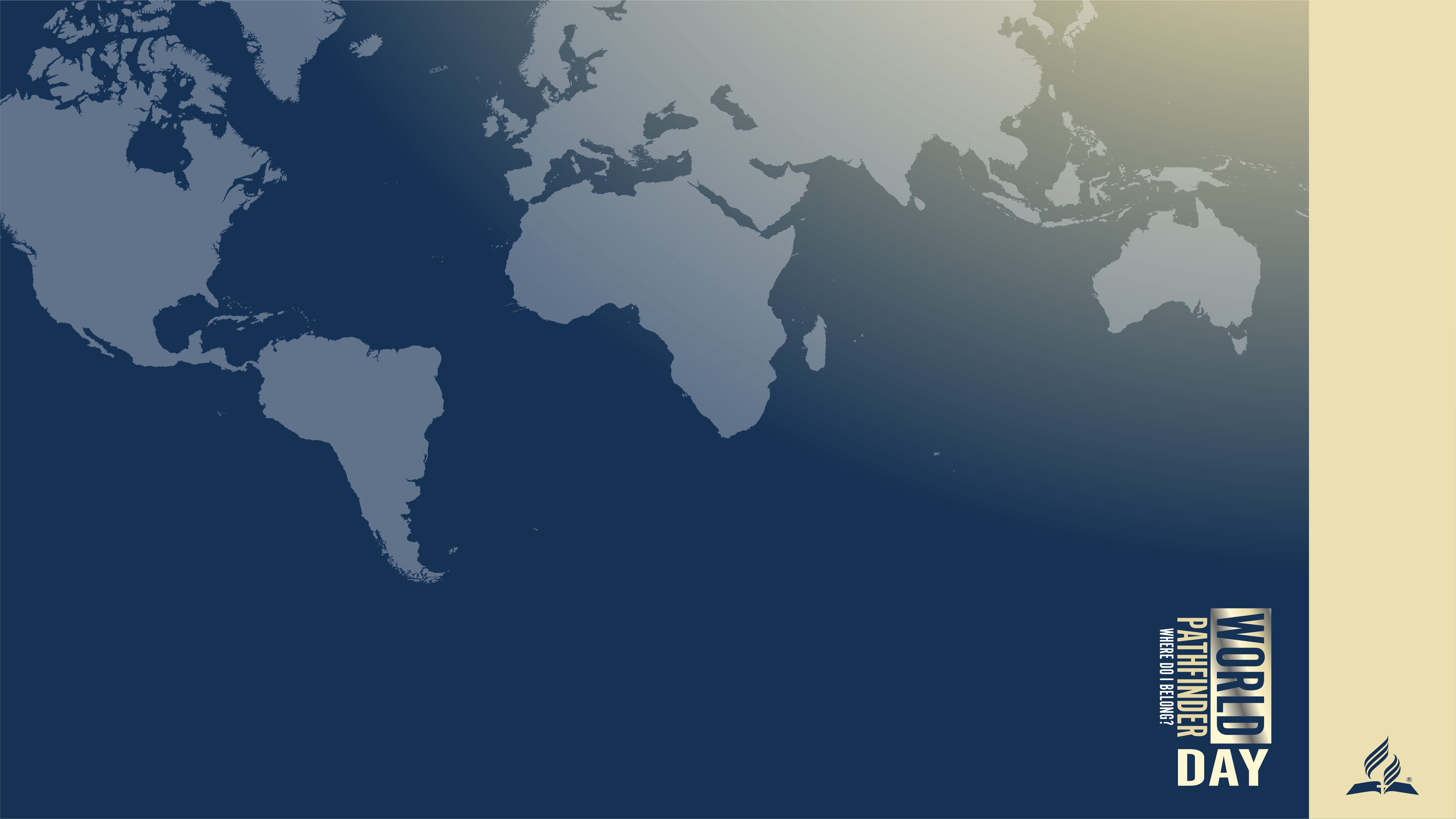 Quero recomendar-te o seguinte:
1. 	Nunca te separes do Pai.

2.	 Aproveita todas as oportunidades que tens na vida para fazer amizade com o Pai.
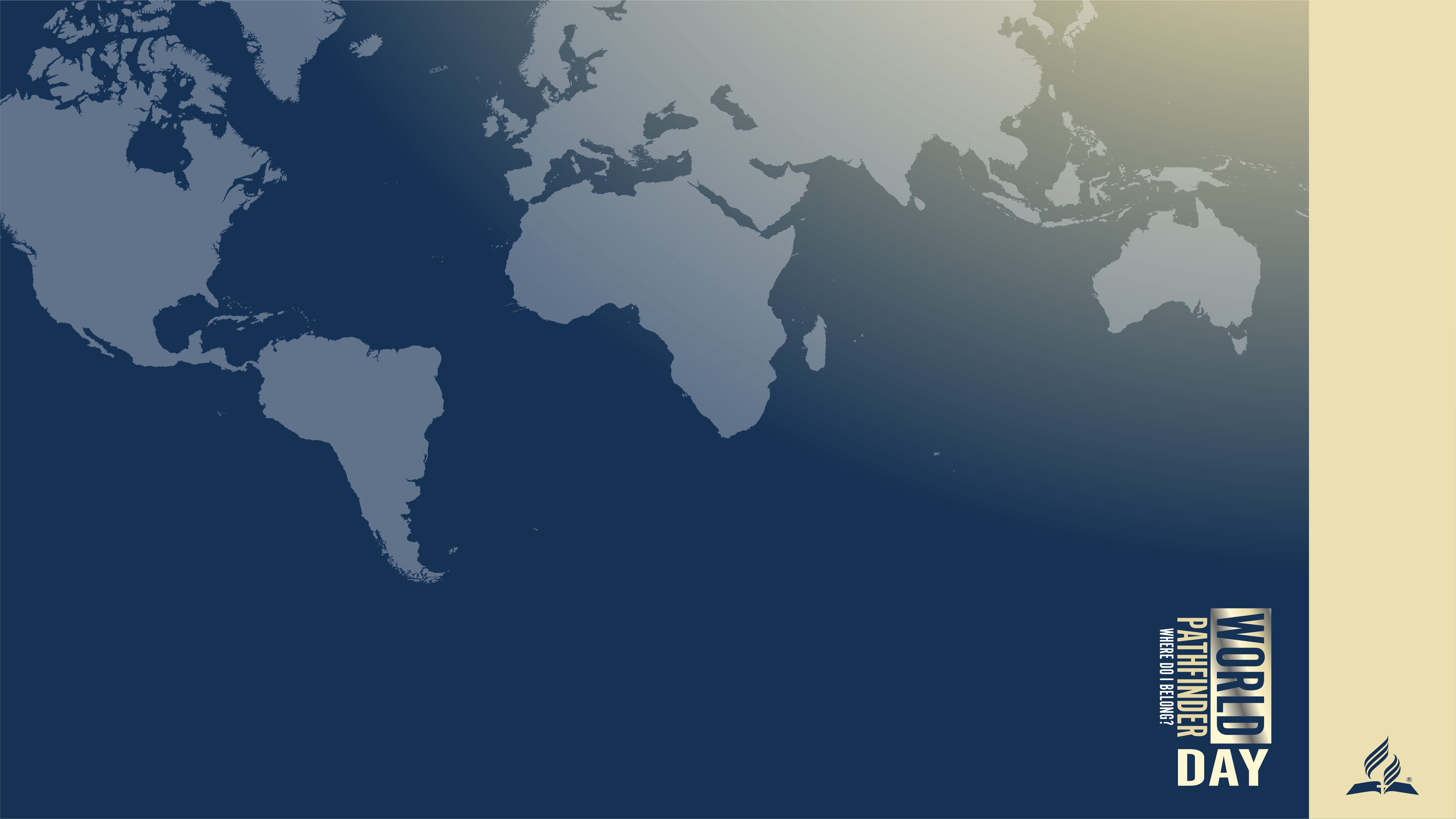 Quero recomendar-te o seguinte:
3.	 Enquanto houver vida, podes sempre levantar-te e reconciliar-te com o Pai.

4.	 Levante-te hoje e vai à Sua presença.
[Speaker Notes: En este nuestro aniversario de los clubes de conquistadores a nivel del mundo, qué han sido de bendición para preservar a nuestros hijos en la iglesia y atraer a otros hacia el reino, pedimos que sigan apoyando este movimiento. Pedimos que oren por él, por sus directores, por sus consejeros, por los padres, por los cocineros, por los conductores, por todo el personal de apoyo y por las iglesias, incluyendo a sus juntas y pastores que son una ayuda constante en este movimiento. Necesitamos padres pródigos que den la bienvenida a los 
niños y adolescentes del club de conquistadores. Dios les recompensará grandemente.]
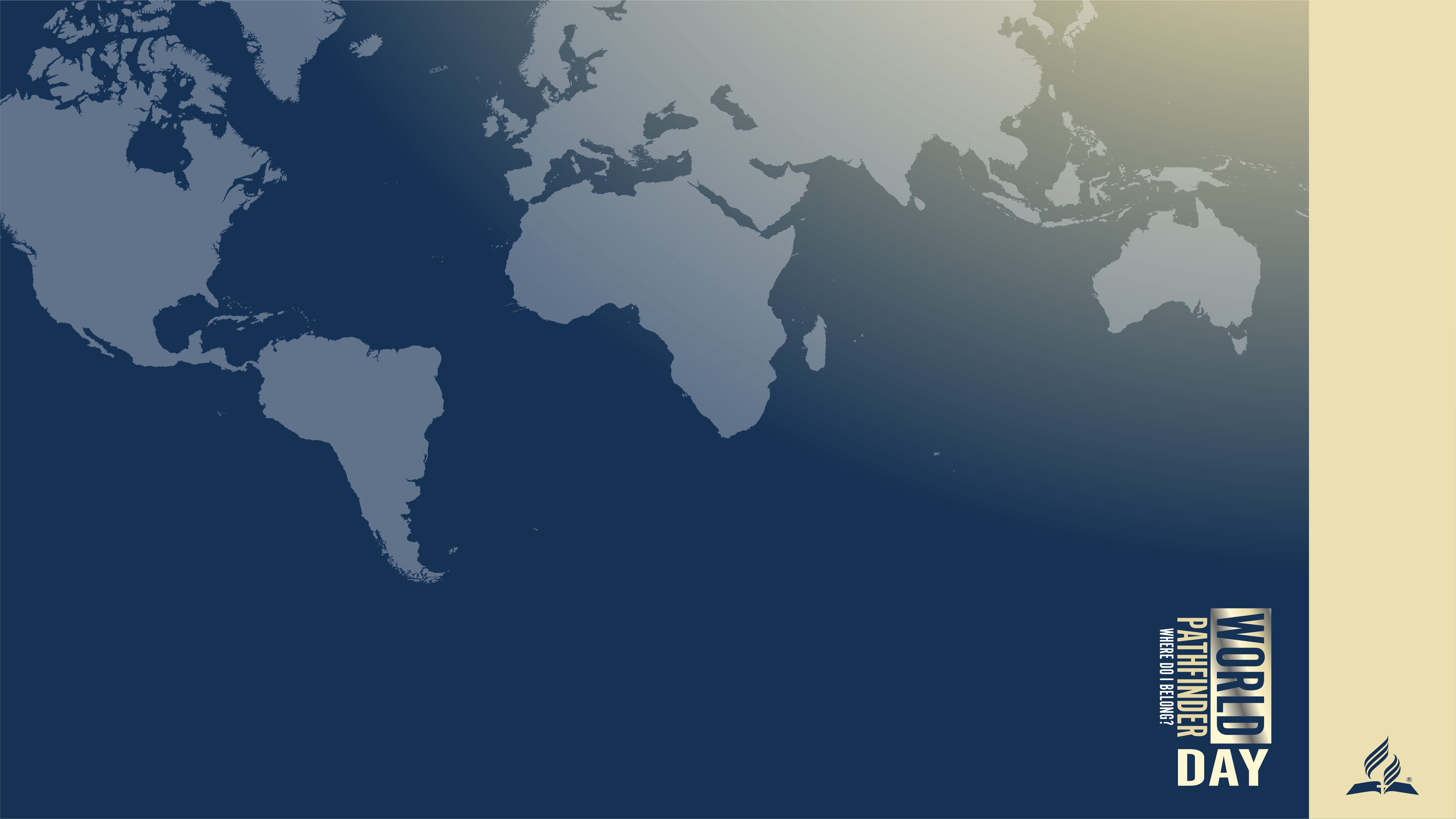 Desejas aceitá-lo como teu Salvador pessoal?
[Speaker Notes: Llamado

El Padre amoroso quiere perdonarte y darte entrada a su reino. Él está preparando un lugar para ti en el cielo. ¿Deseas aceptarlo como tu Salvador personal?

•	Levanta tus manos hacia el cielo, si deseas aceptar a este Padre en tu vida.
•	Te voy a pedir que te coloques en pie.
•	Te invito a pasar al frente.
•	Oración y anotación de las personas que pasen al llamado.]
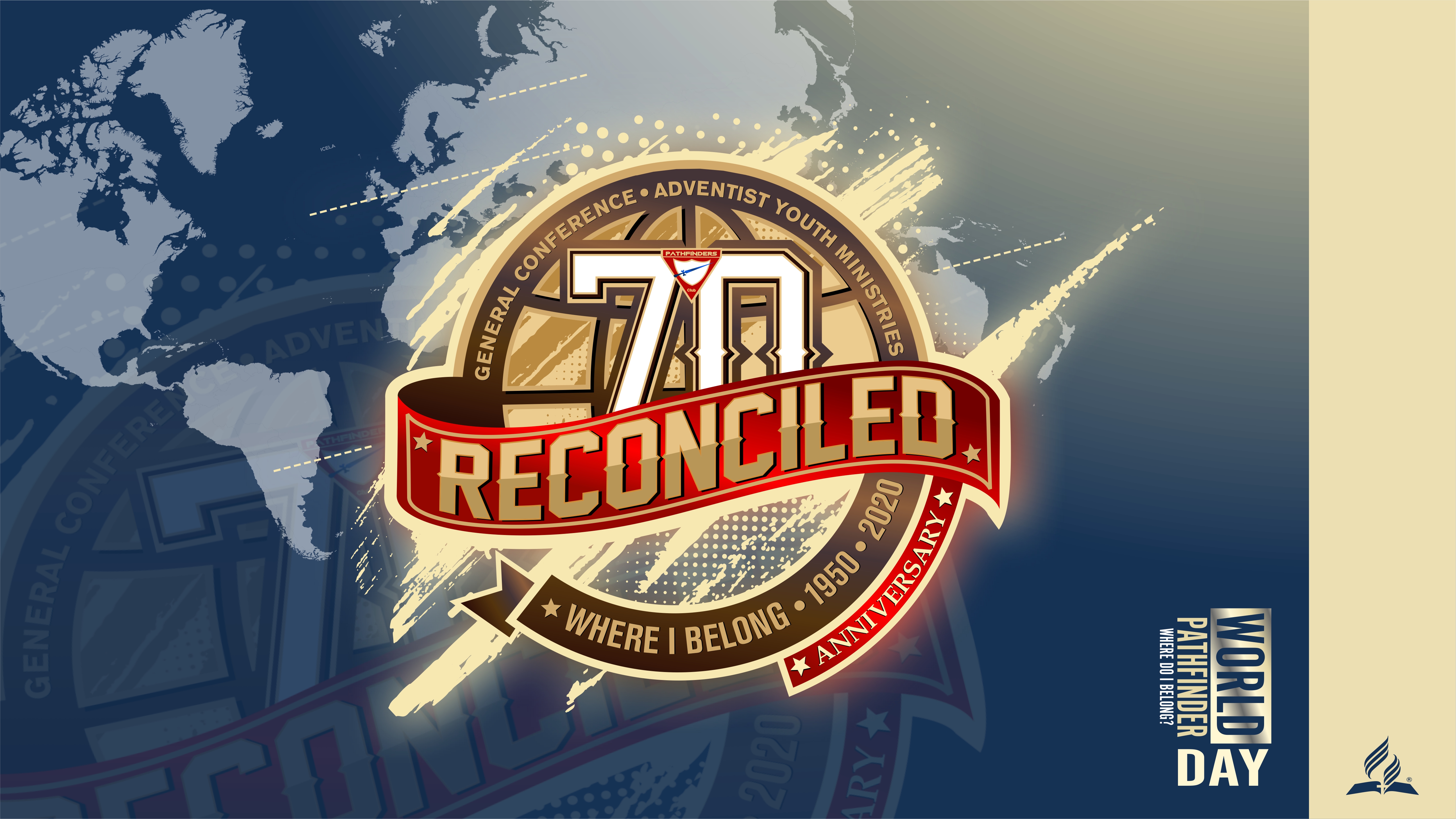 Inimigos ou Reconciliados?
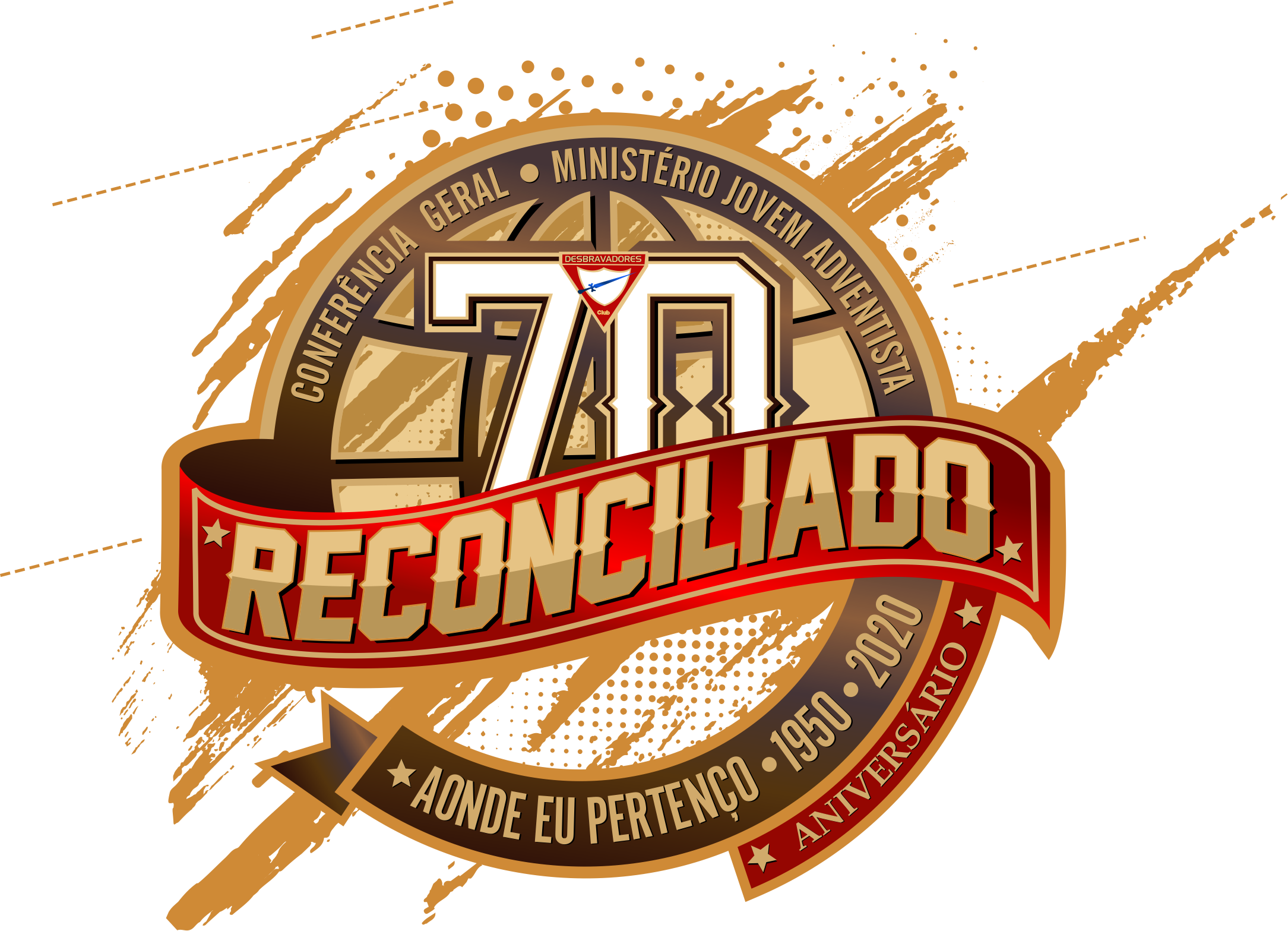 Mensagem para o septuagésimo (70º) aniversário dos Desbravadores
www.youth.adventist.org